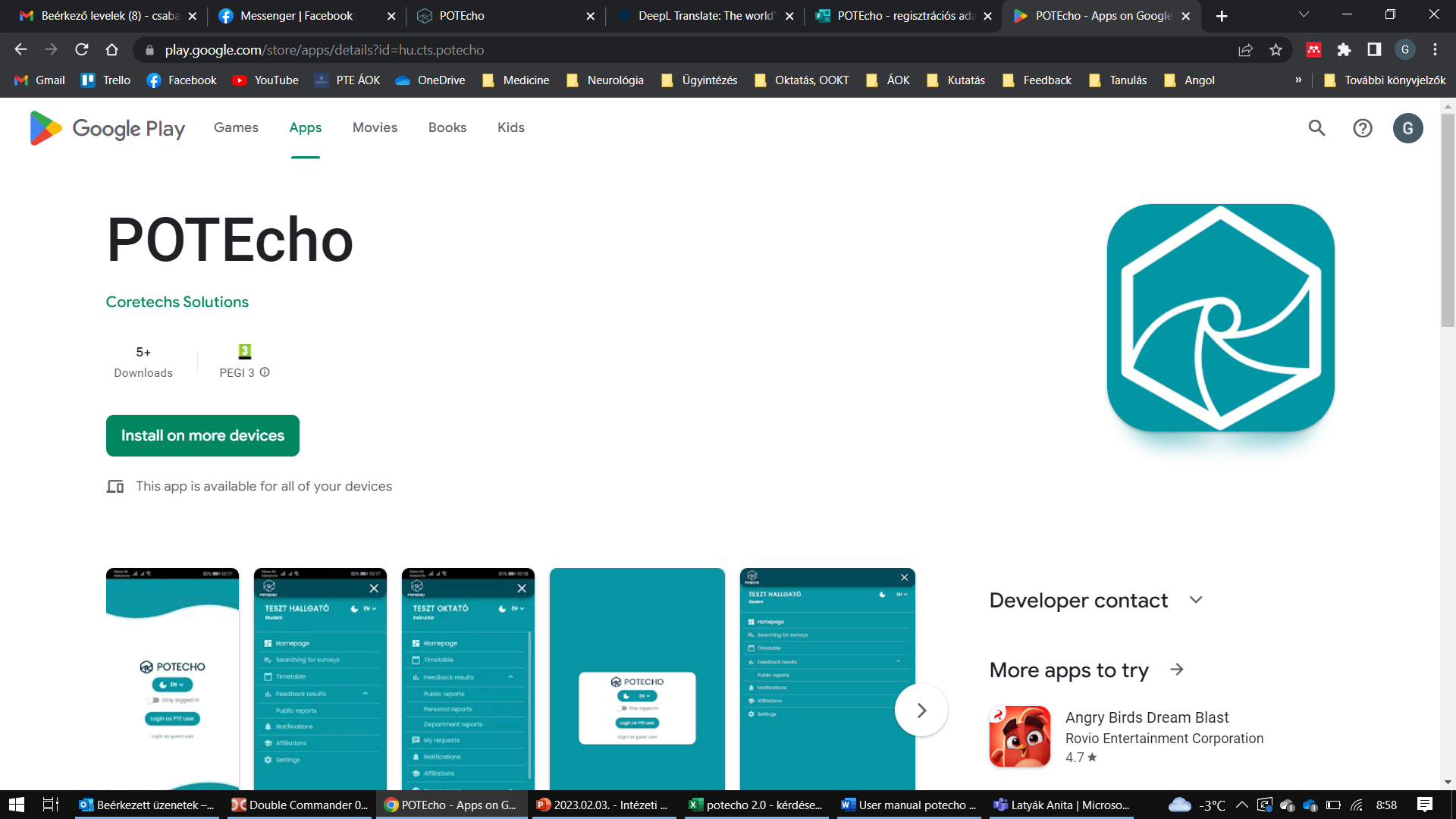 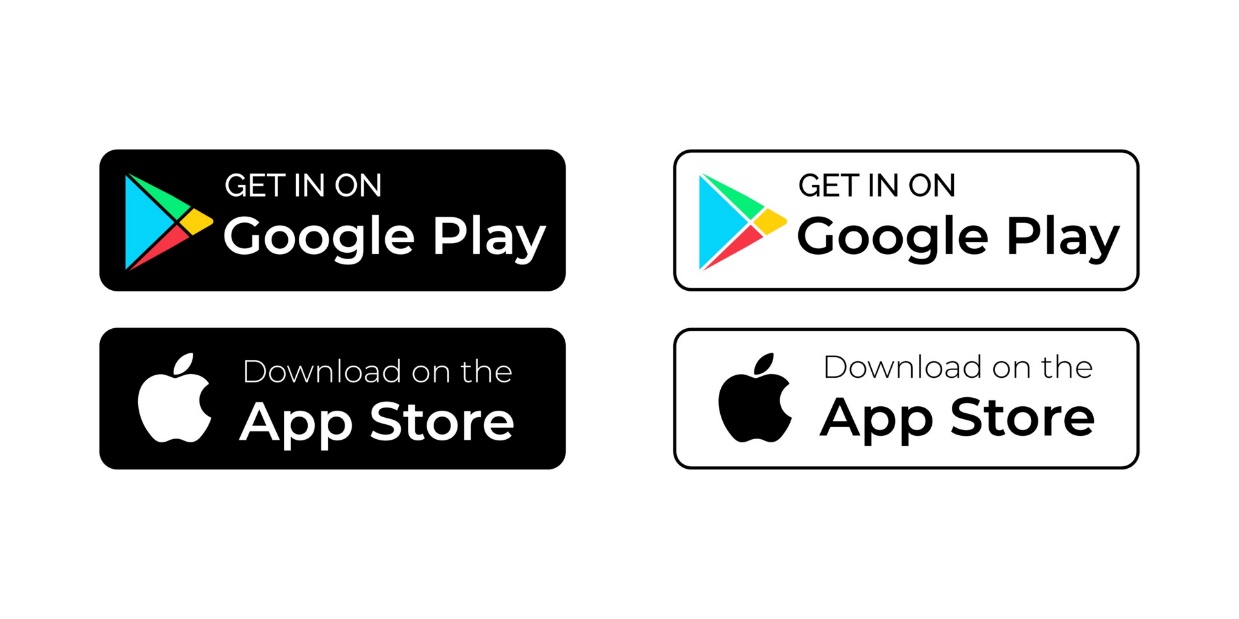 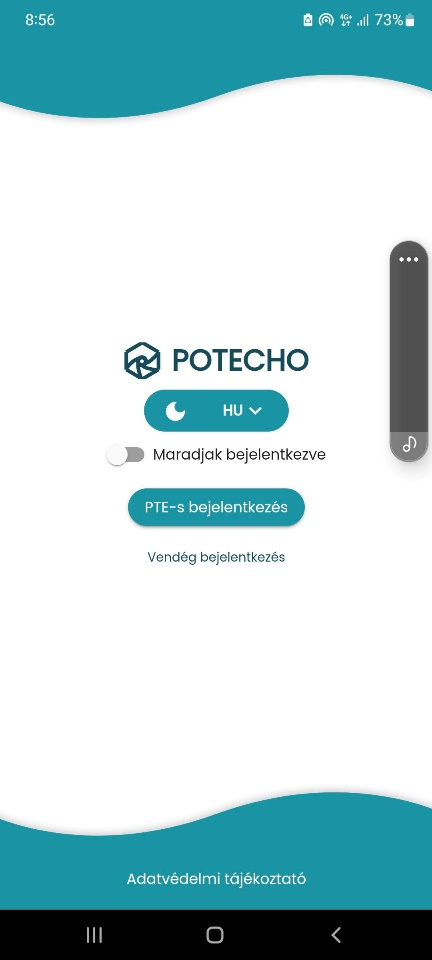 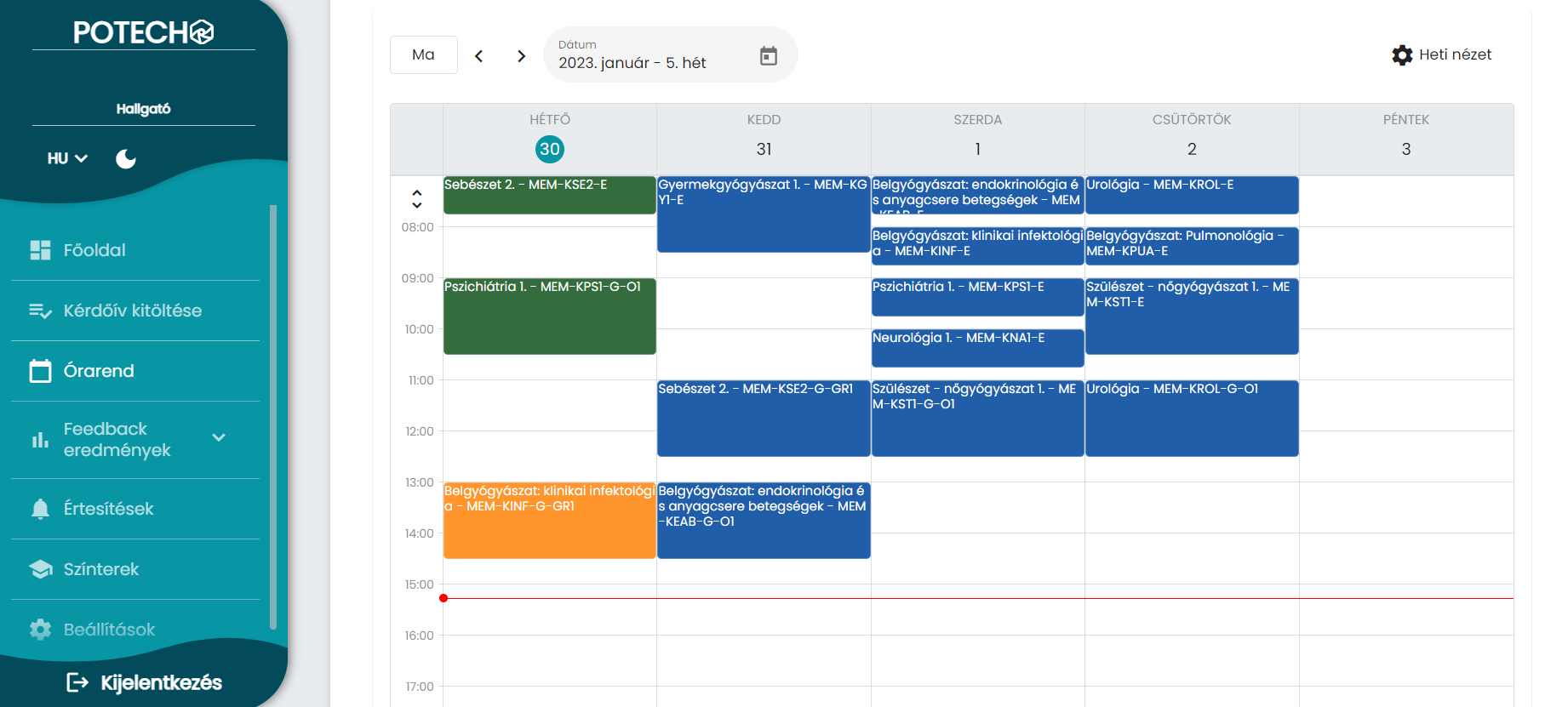 PTE login

but

Anonimity provided!